LA CINESIOLOGIA ORTOSTATICA E I DISORDINI TROFOSTATICI
3° Corso di Formazione ”Girolamo Mercuriale”
Progetto “Palestra sicura. Prevenzione e benessere”

Bologna, 9 novembre 2013
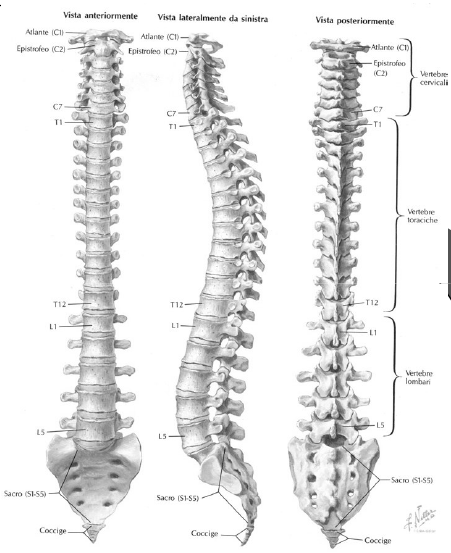 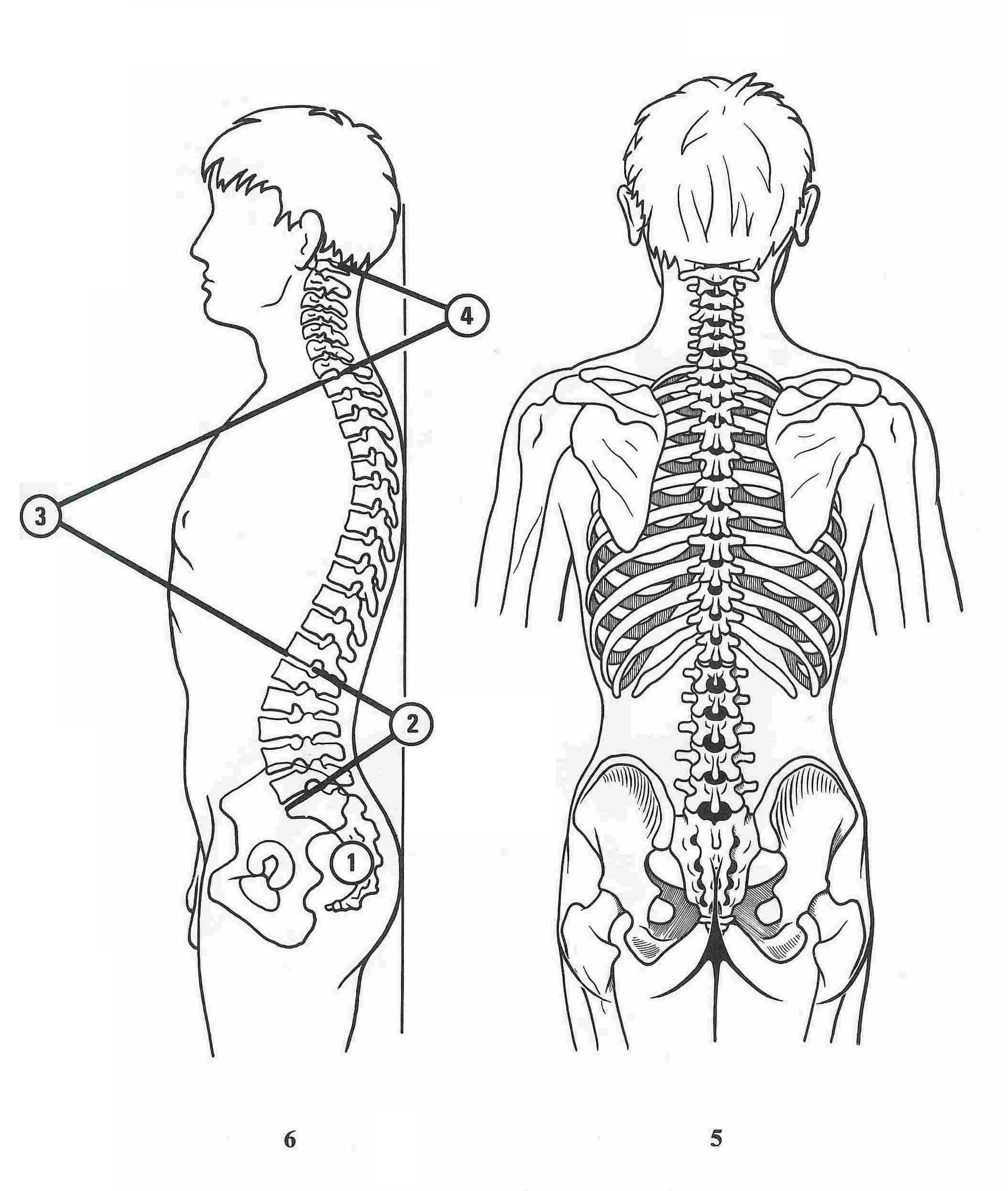 2- CIRCA 50°
3- CIRCA 35°
4- CIRCA 35°
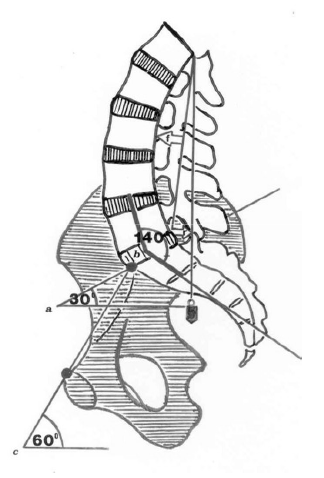 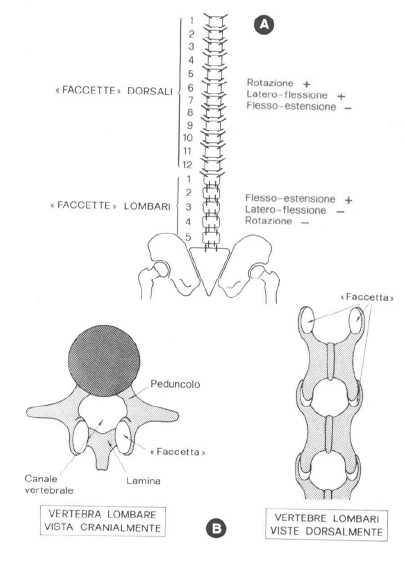 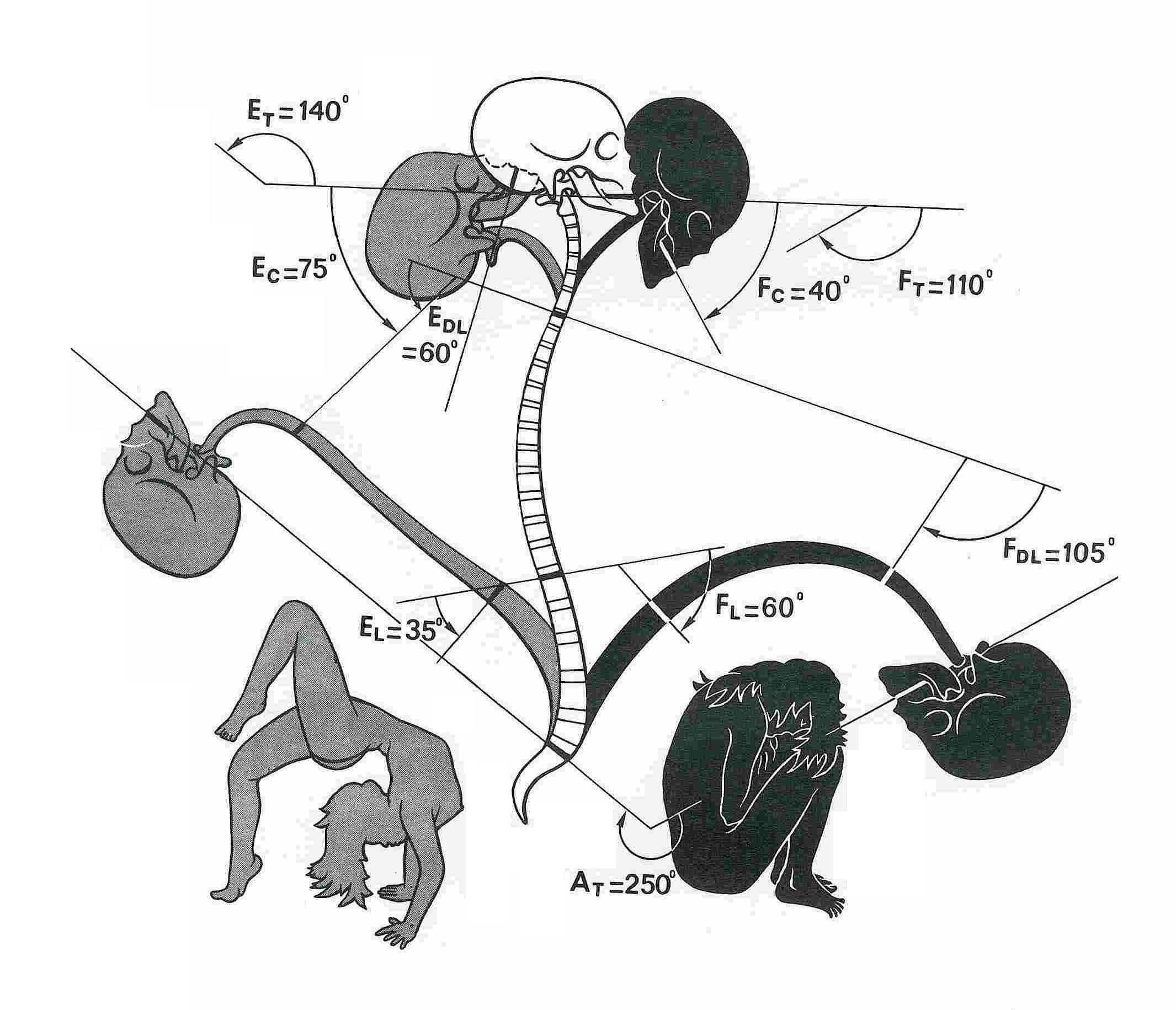 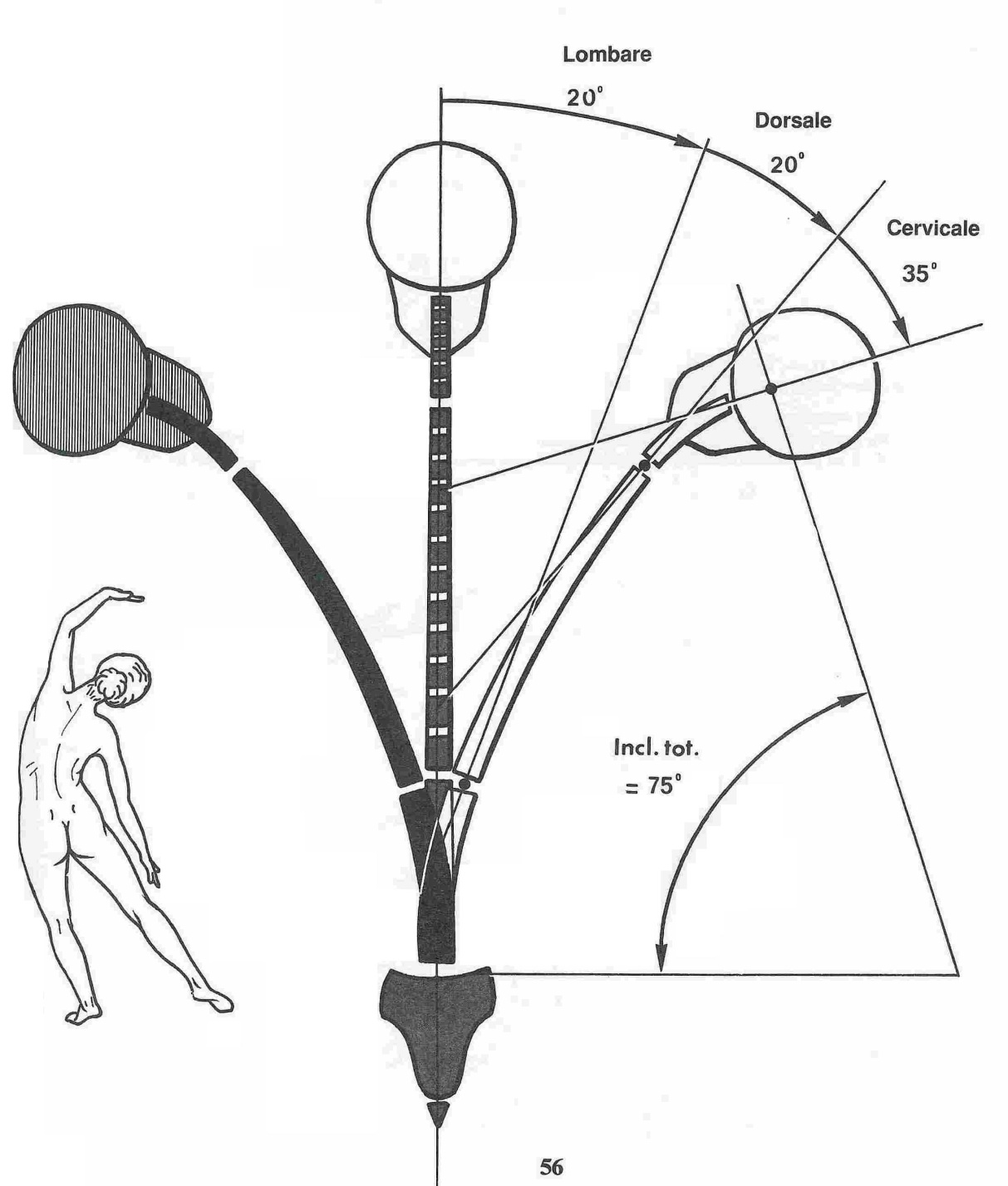 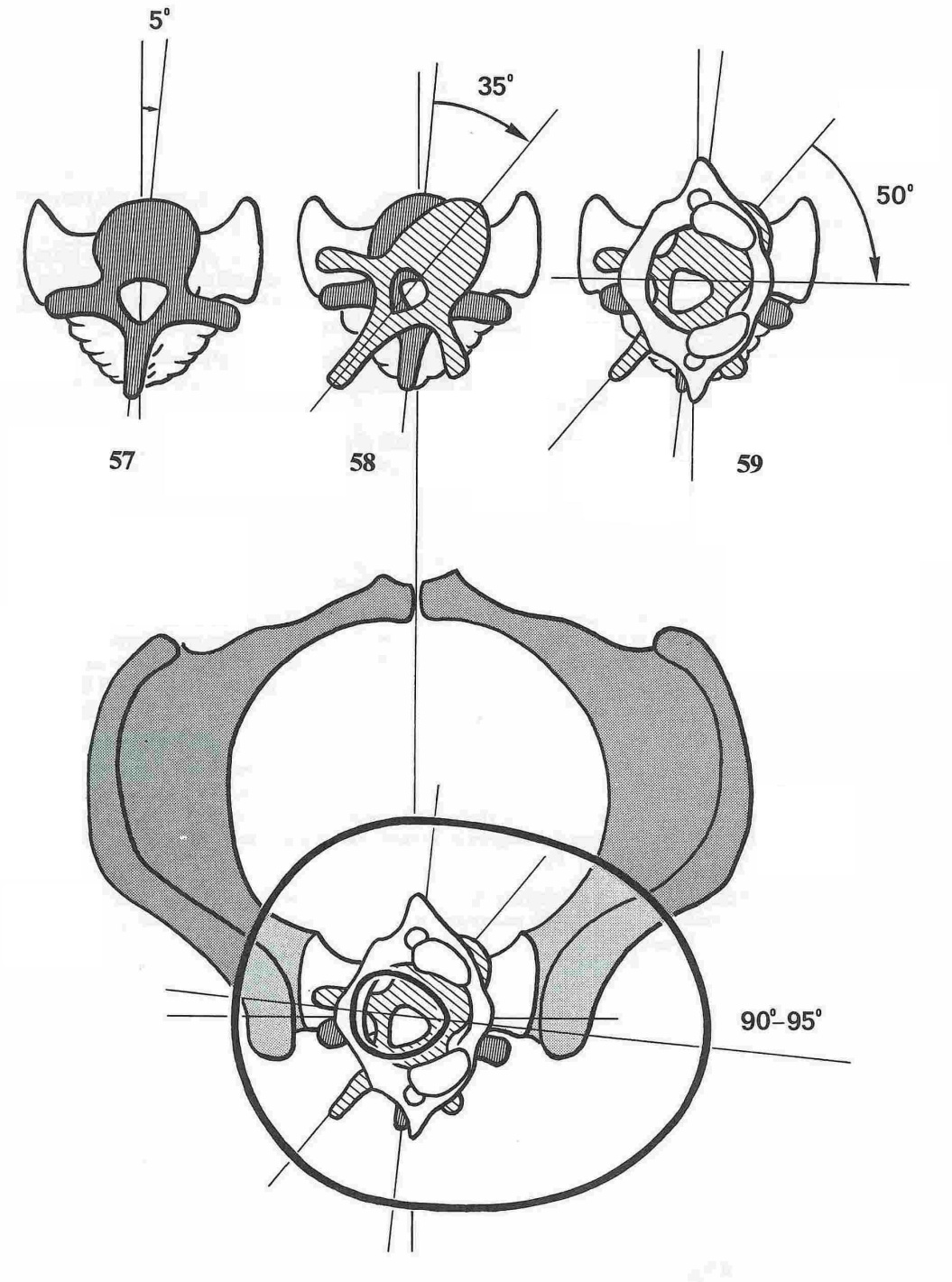 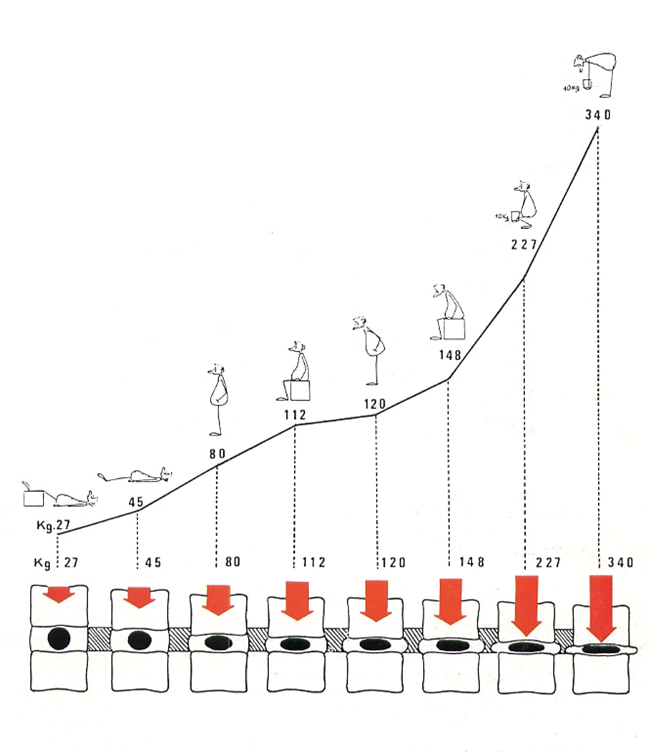 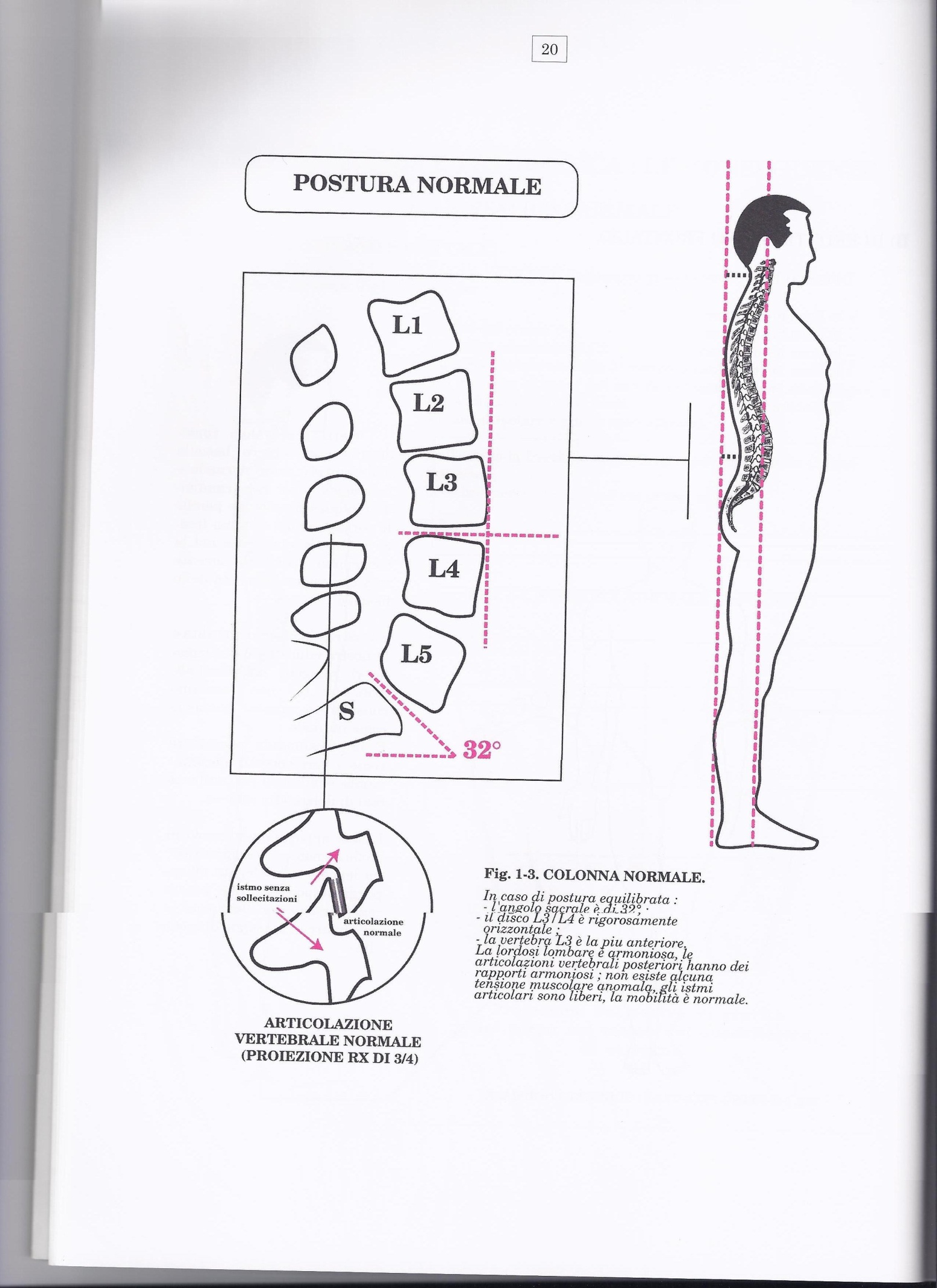 VALUTAZIONE MORFO-FUNZIONALE DEL RACHIDE
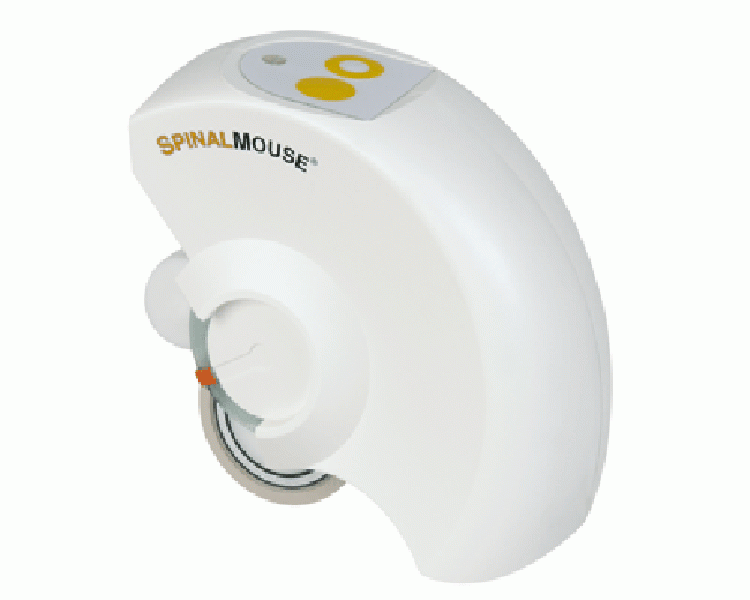 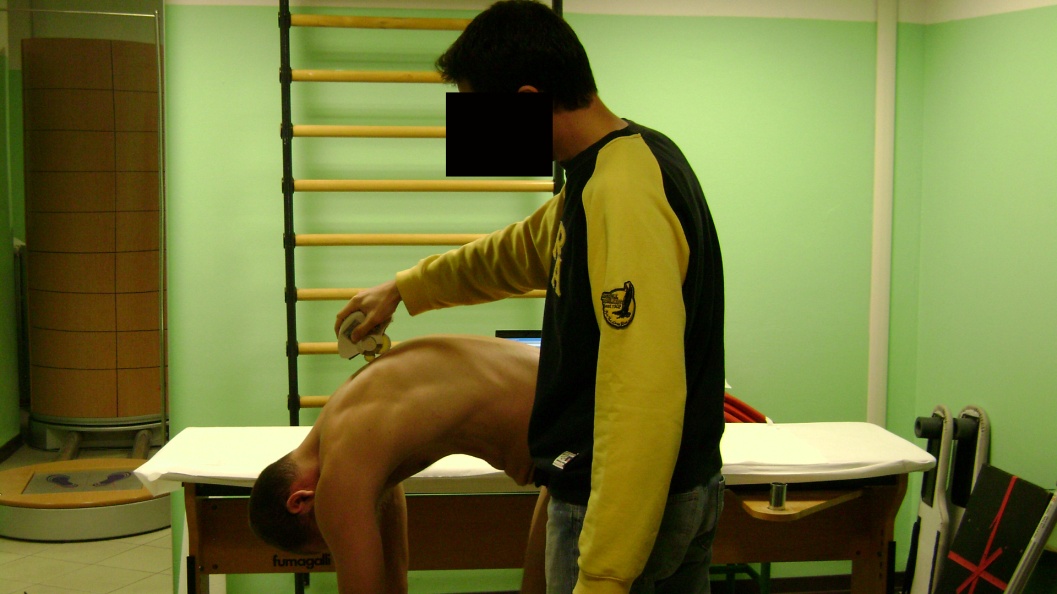 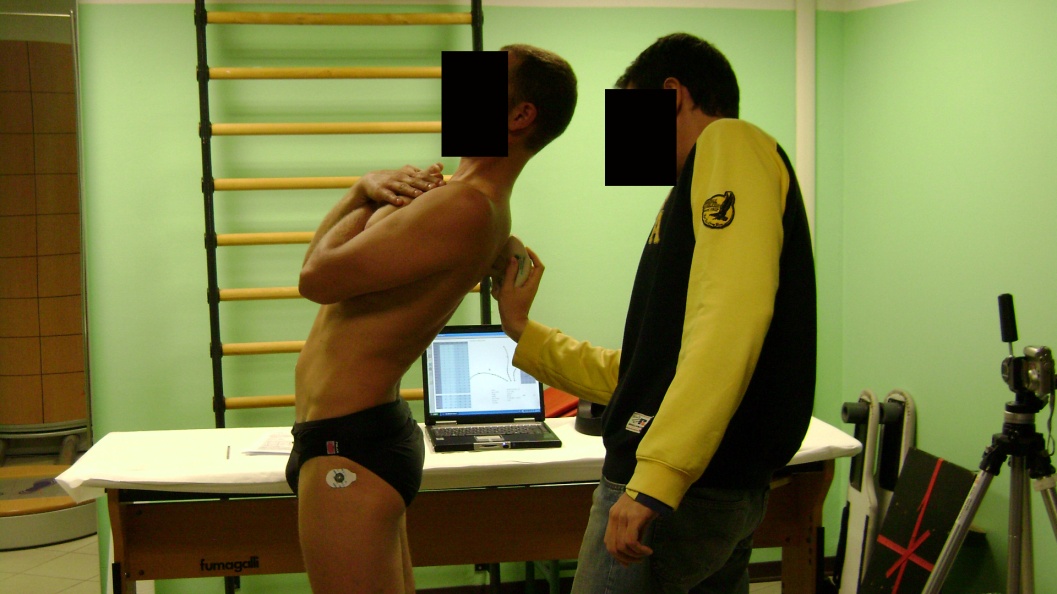 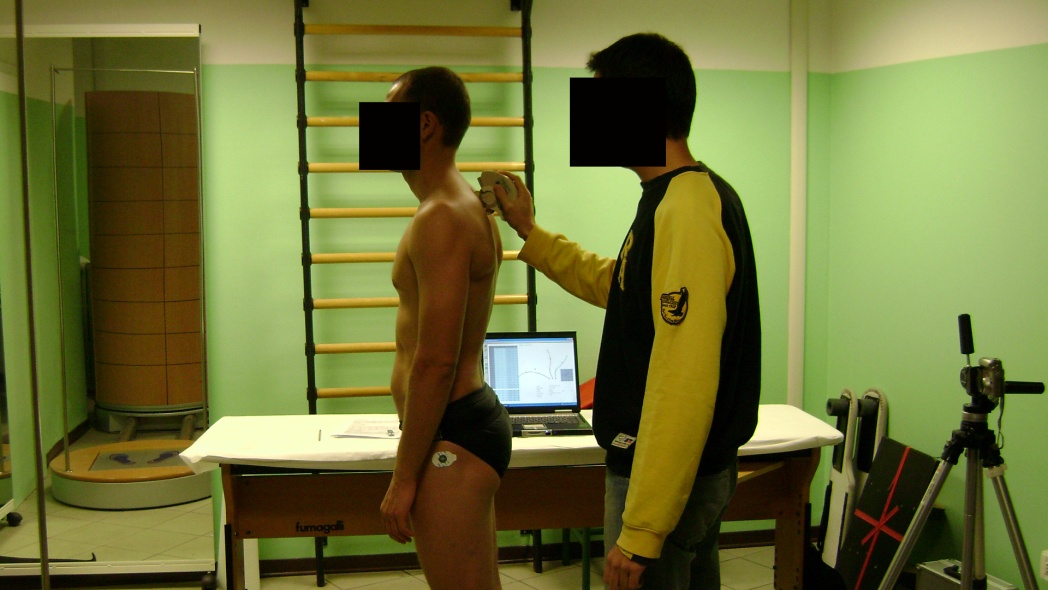 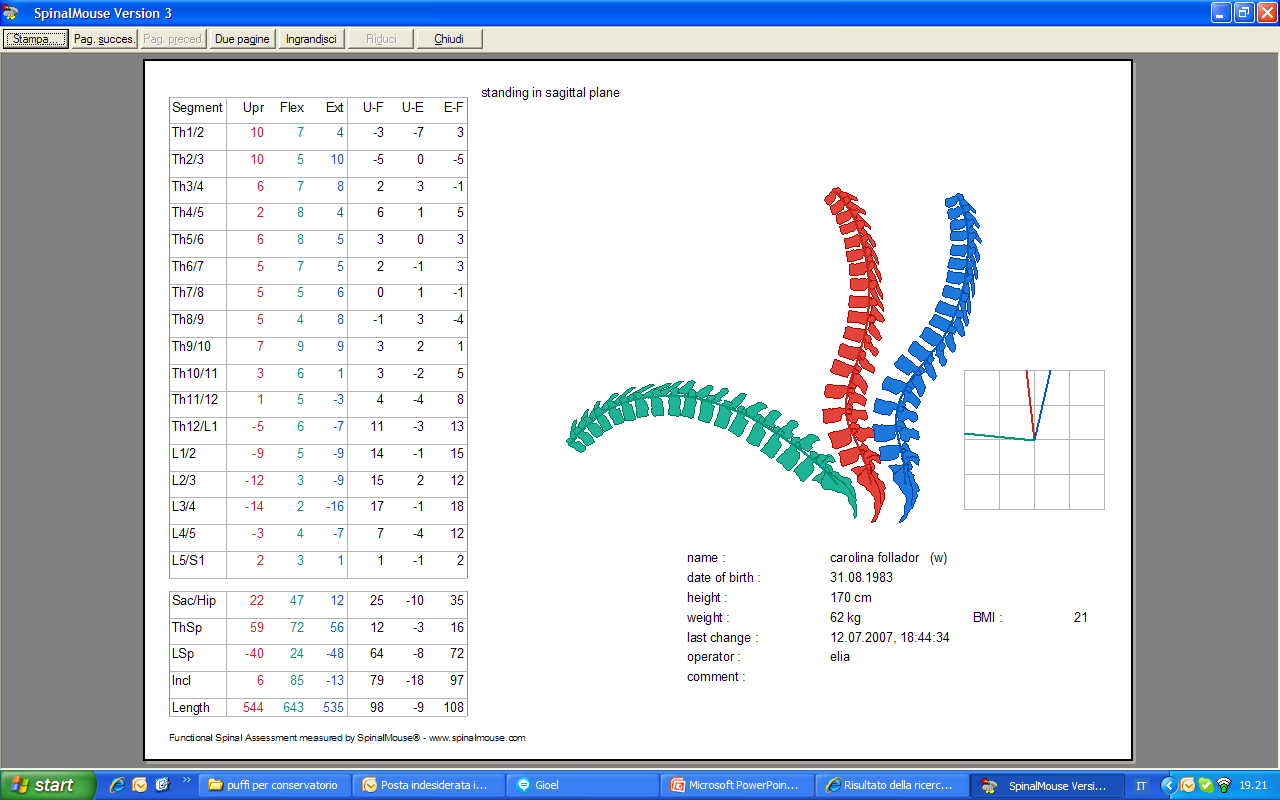 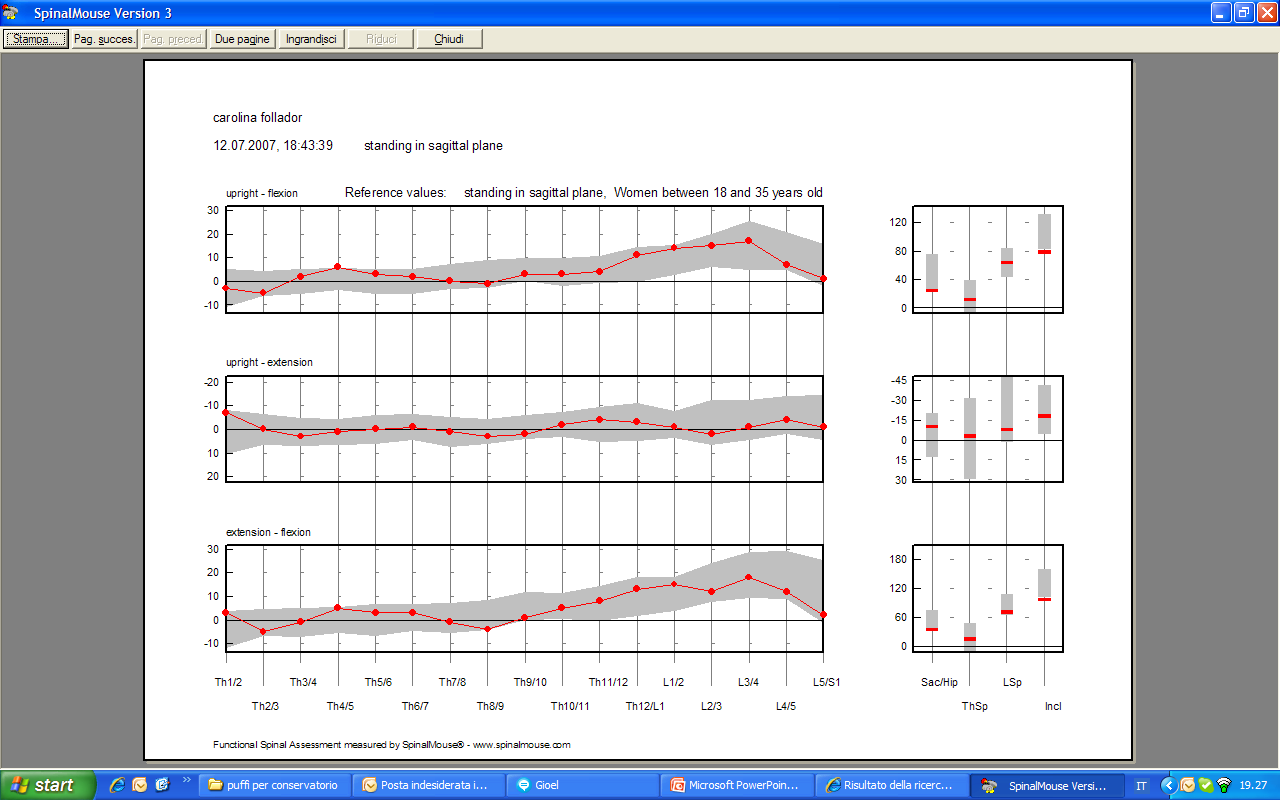 PREVENZIONE=EDUCAZIONE
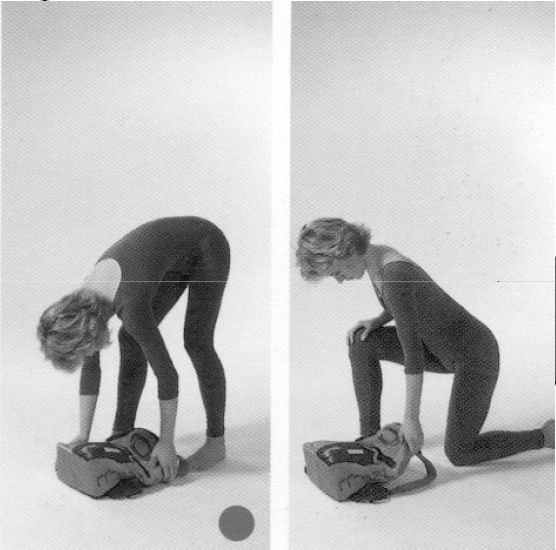 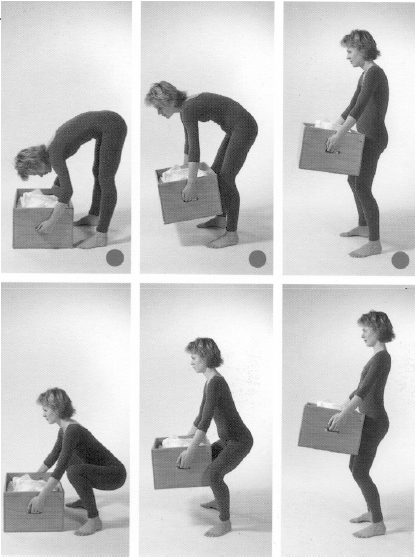 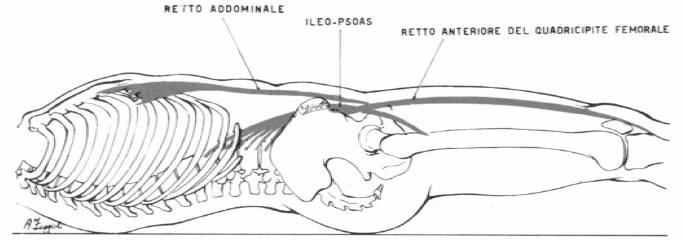 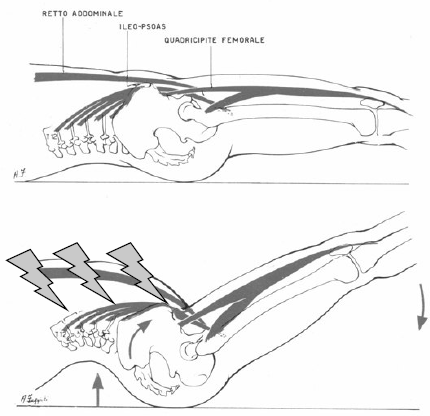 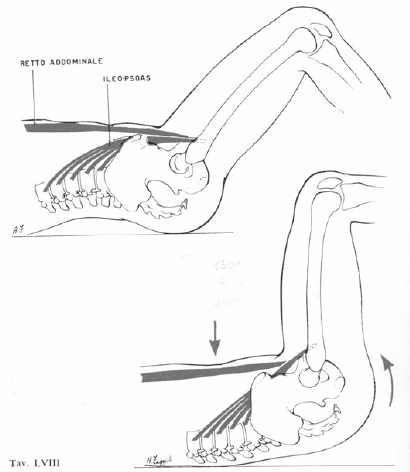 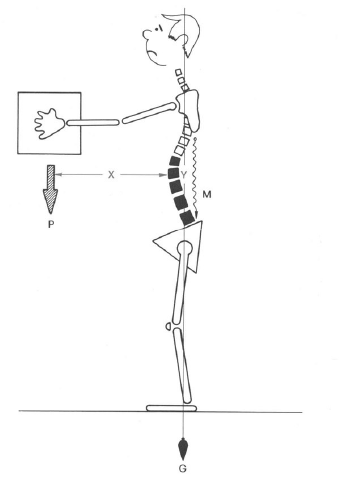 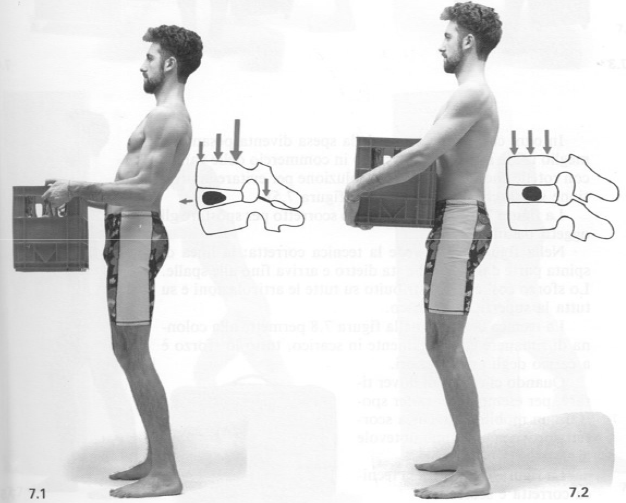 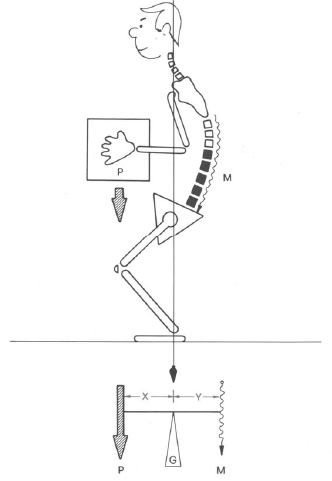 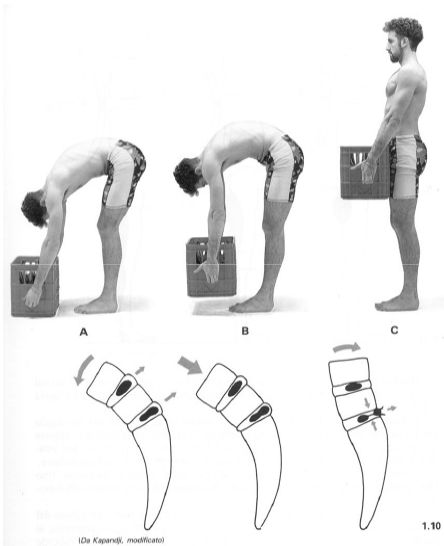 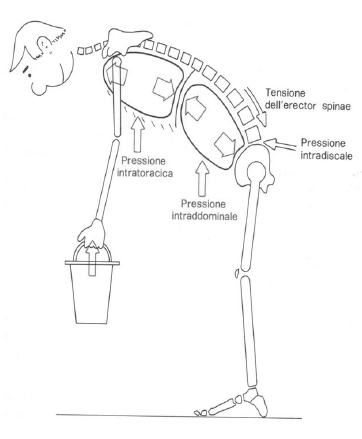 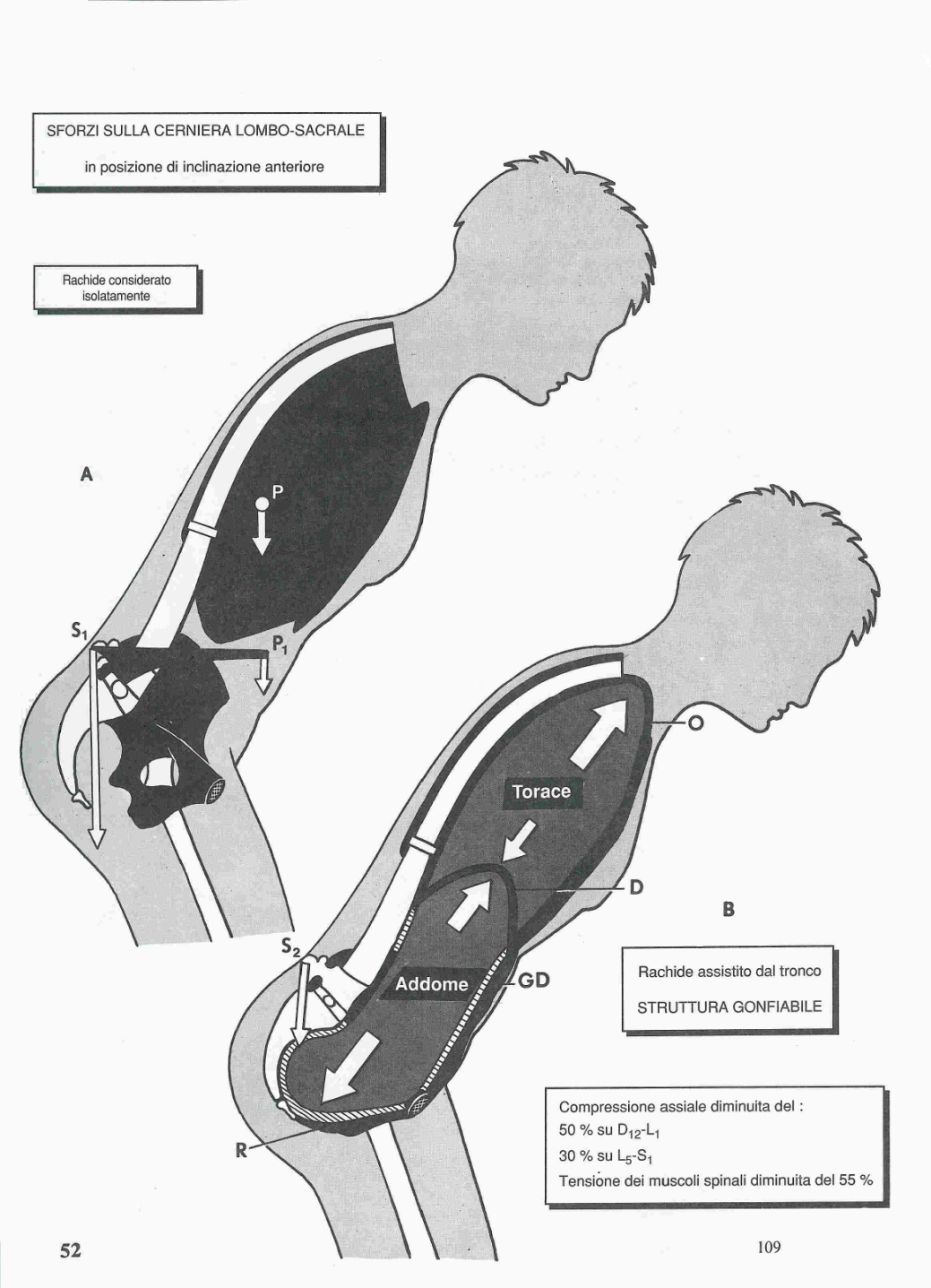 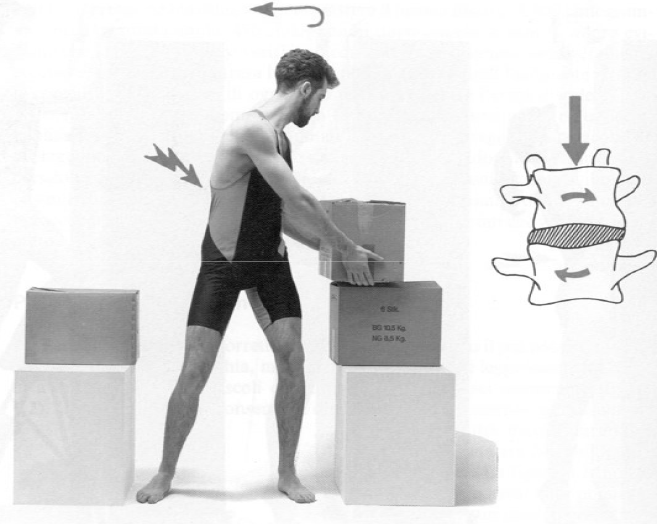 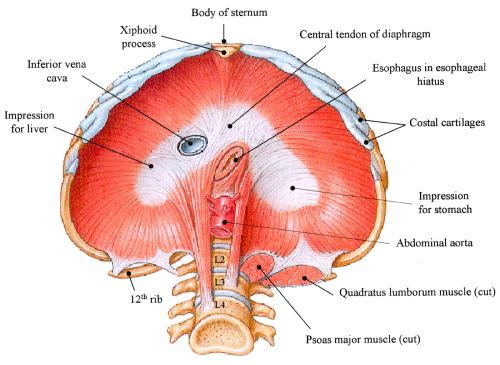 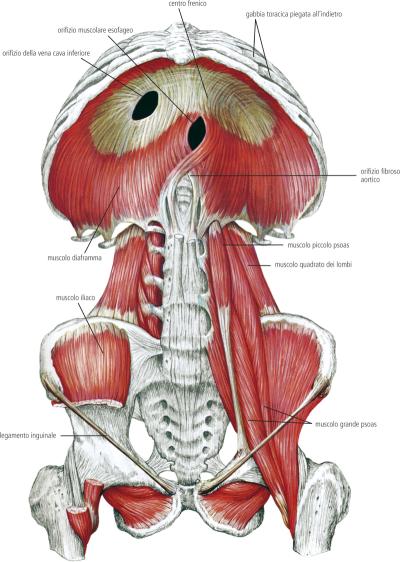 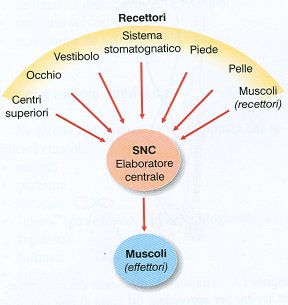 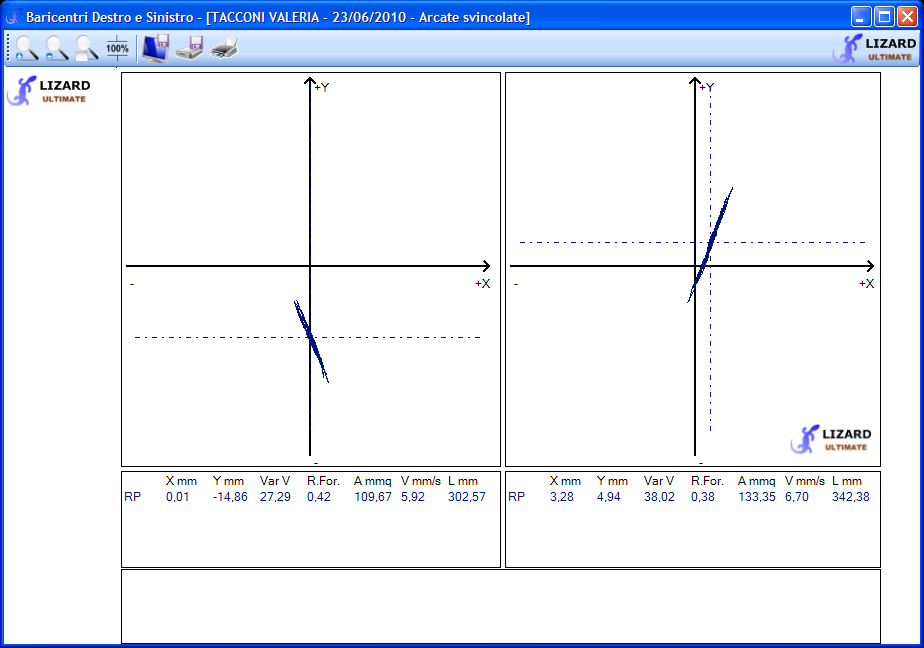 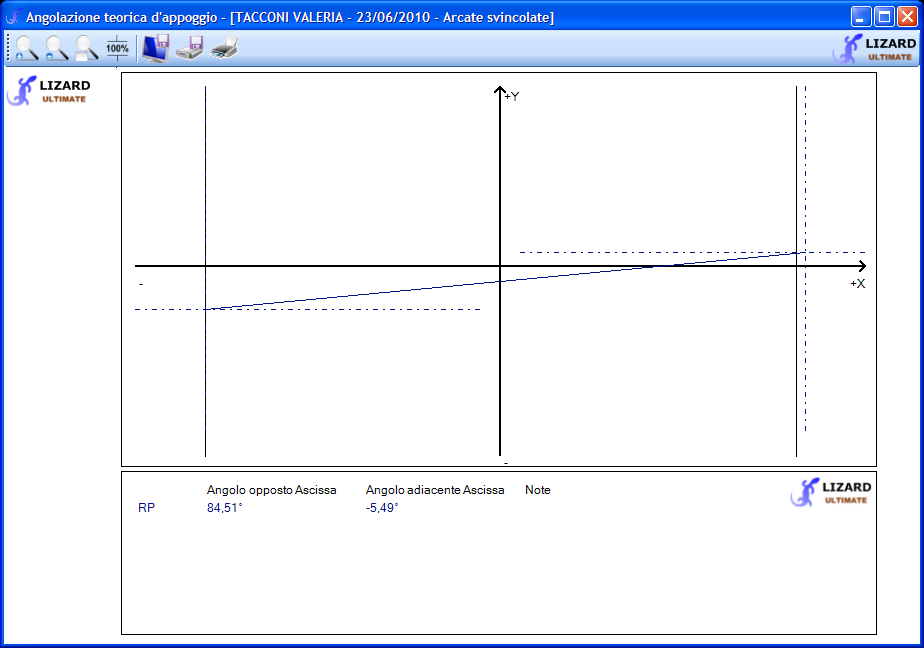 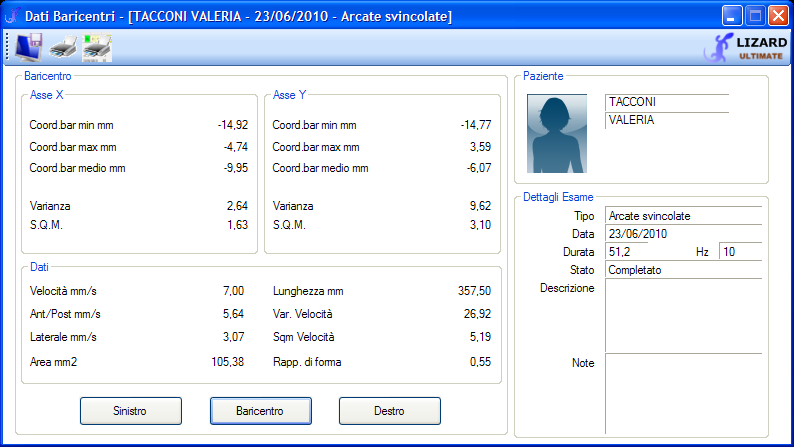 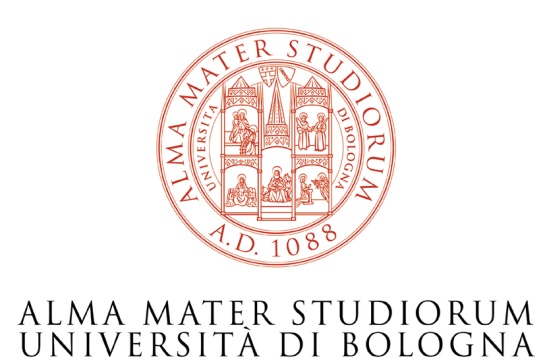 Dott. Elia Foschi

Scuola di Farmacia, Biotecnologie e Scienze motorie — Bologna
Elia.foschi@unibo.it